QuaranTEEN ART
CUPRINS
01
02
03
04
Scopul activităţii
Obiectivele educaţionale
Descrierea activităţii
Poze, testimoniale
Partea 1
Scopul activităţii
Orice proiect de educație la distanță este, de bună seamă, un demers pedagogic ce presupune redimensionări de conținut și de strategie comunicațională. În condițiile în care se lucrează mai mult decât de obicei pentru a compensa inconveniente inerente transpunerii într-un cadru nou a activităților didactice, ca diriginte, şi nu numai,  regândesc situațiile de învățare și pun mai mult accent pe calitativ, pe progres școlar autentic și pe interacțiunea și implicarea elevilor.
Promovarea utilizării, în condiţii de mai mare siguranţă, a internetului şi a noilor tehnologii online.
Menţinerea relaţiei strânse cu elevii mei
Încurajarea elevilor în perioada dificilă de carantină
Partea 02
Obiectivele educaționale
Încurajarea şi dezvoltarea lucrului individual
Stimularea interesului către artă, cultură
Dezvoltarea capacităţii şi stimularea creativităţii şi a imaginaţiei creative
Partea 03
Descrierea activităţii
.
Pe fundalul pandemiei de coronavirus, care a împins multe state să închidă școlile pe o perioadă de mai multe săptămâni, şi eu la rândul meu, ca profesor, am fost provocaț să mă adaptez rapid și să transmit un mesaj important elevilor: învățarea continuă dincolo de școală și cu instrumente online accesibile tuturor și multă determinare, putem face progrese împreună și, mai mult decât oricând, pot încuraja elevii să învețe și să lucreze independent.
Chiar dacă muzeele erau închise din cauza epidemiei de coronavirus care a cuprins întreaga lume, asta nu a însemnat neapărat că viața trebuia să fie plictisitoare.
Muzeul Getty din Los Angeles i-a provocat pe consumatorii de artă să posteze fotografii cu ei înșiși, recreând tablourile lor preferate. 
De asemenea, a mișcat imaginația elevilor mei și împreună am realizat nişte creaţii de excepţie. Lucrările se numesc „QuaranTEEN Art”.
Platforma ZOOM
Google Classroom
Messenger
INSTRUMENTE DIGITALE
Partea 04
Poze, Testimoniale
Szász Timea, Constantin Daniel Rosenthal-Romania Revolutionara
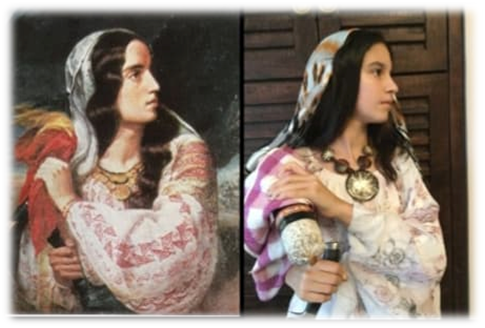 Am căutat pe internet un tablou care arăta puţin ca mine. Întrucât îmi place foarte mult salamul din Sibiu, am vrut neapărat să îl folosesc ca şi accesoriu. Așa s-a născut poza. Ne-am simţit foarte bine.
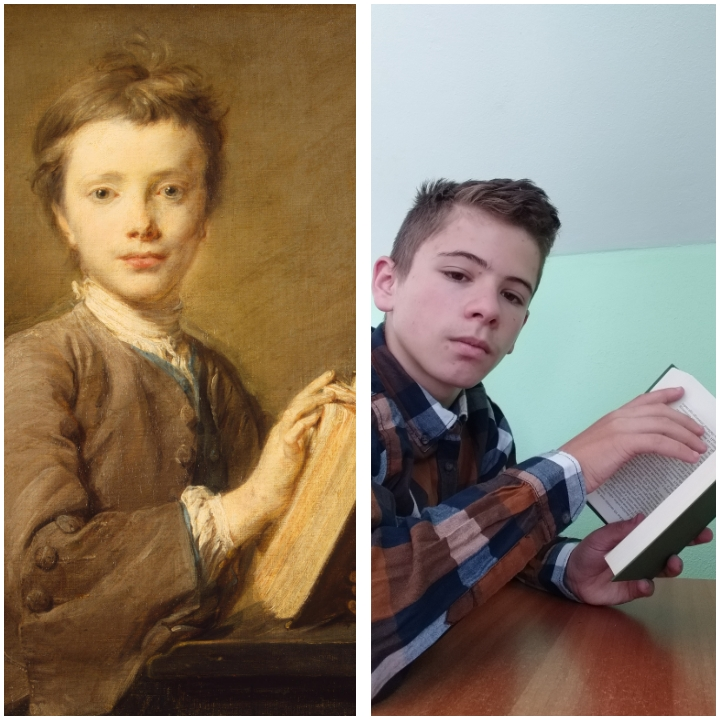 Dragomér Tihamér, Jean-Baptiste Peronneau
2
Barta Norbert, Henry Raeburn-Băiatul şi Iepurele
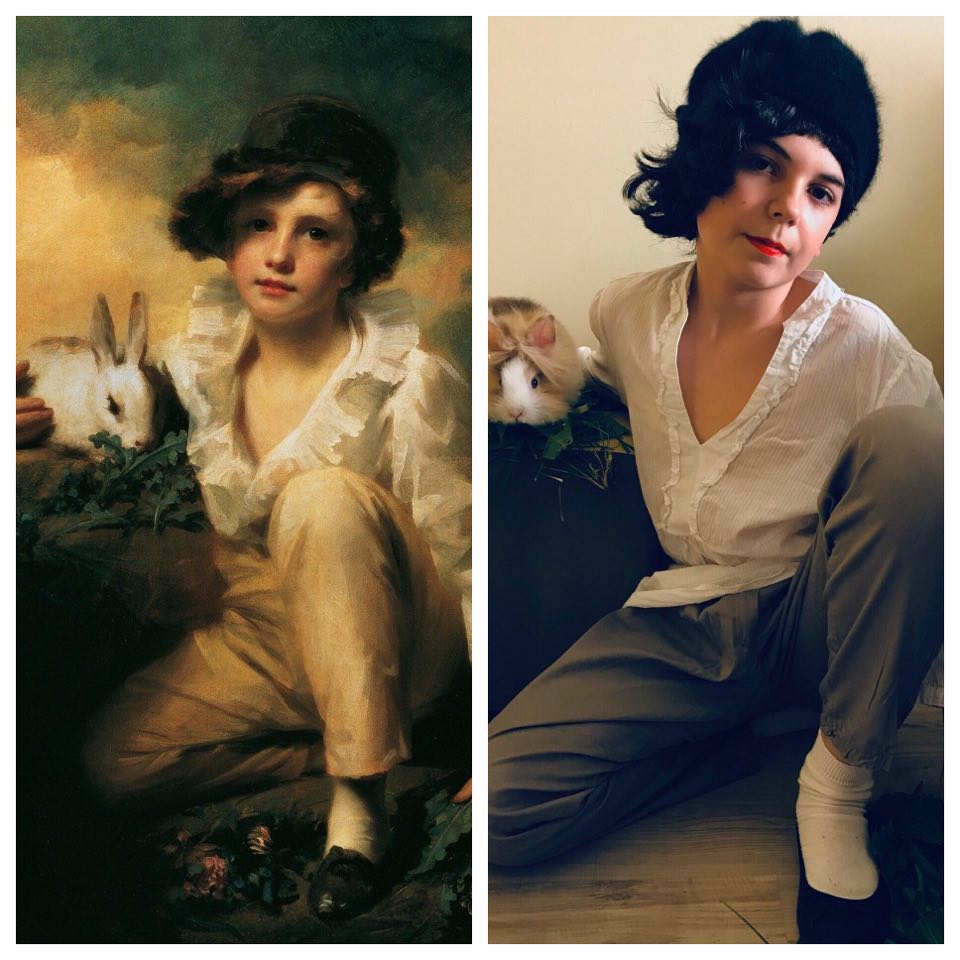 Consider această provocare foarte creativă, deoarece trebuia să încerc să imit imaginea selectată din instrumentele de acasă. Mi-a mișcat gândirea, creativitatea. Mă bucur că am acceptat provocarea şi m-a ajutat mult să depăşesc momente critice.
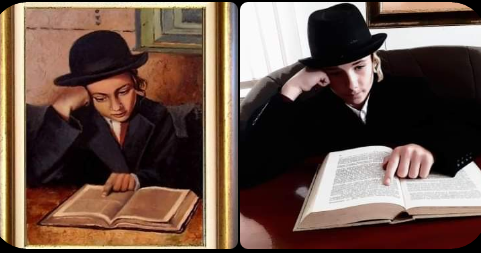 Varga Máté, Száva Sándor-Olvasó zsidó fiú
Când am aflat despre această provocare de la doamna diriginte, mi s-a părut o idee foarte interesantă, deoarece sora mea a studiat drama lui Shakespeare, Romeo și Julieta, așa că ideea mi-a venit de acolo. Am vrut să fiu singur cu poza băiatului evreu, așa că m-am gândit la ce era acasă și am dat peste ea în căutarea imaginilor. Această imagine părea simplă și am putut găsi cu ușurință accesoriile pentru poză.
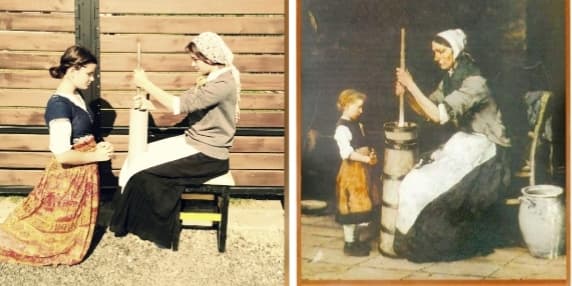 Debreczi Adrienn şi Debreczi Janka,
Munkácsy Mihály, Köpülő Nő
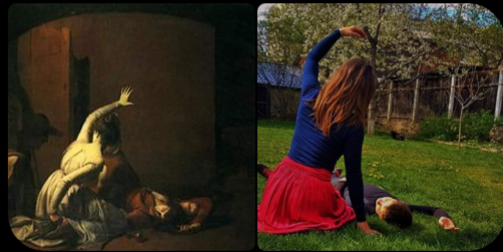 Varga Máté , Joseph Wright of Derby-Romeo and Juliet
András Borbála
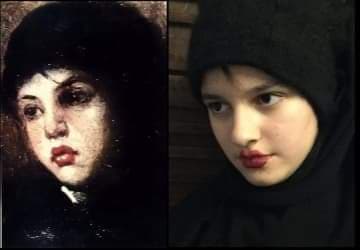 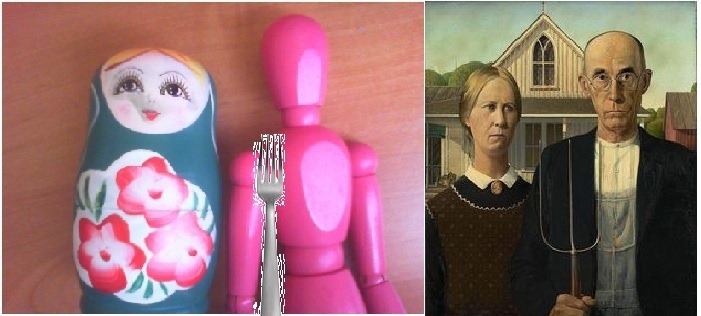 Szász Eliza, Nicolae Grigorescu-Portret de fata
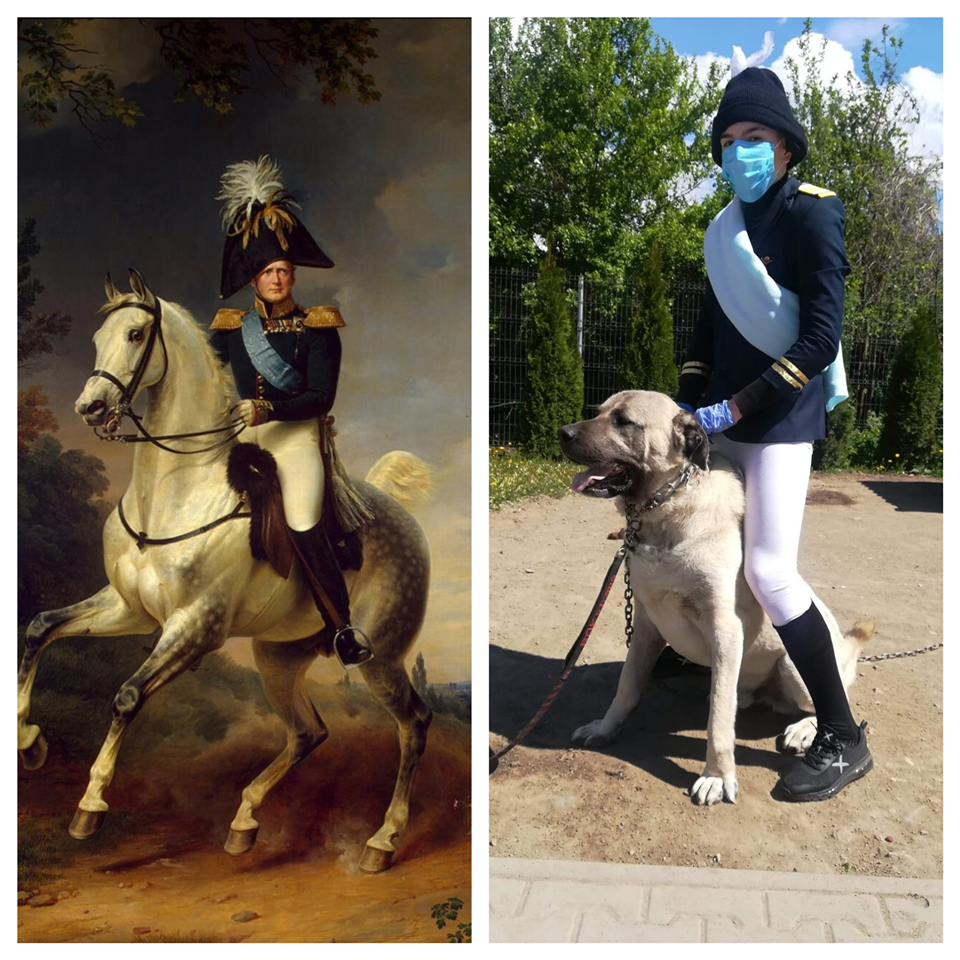 Neagu Patrik,Franz Kruger-Equestrian portrait of Alexander I
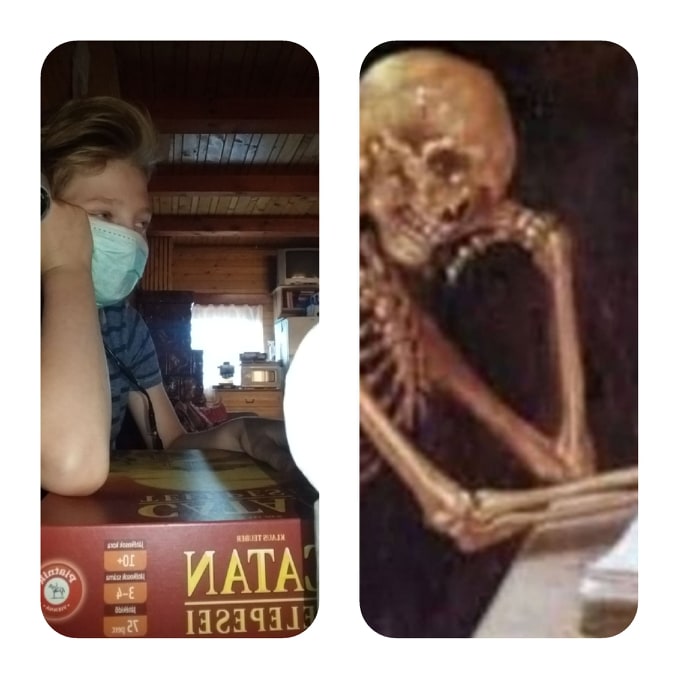 Rancz-Gyárfás Gergő
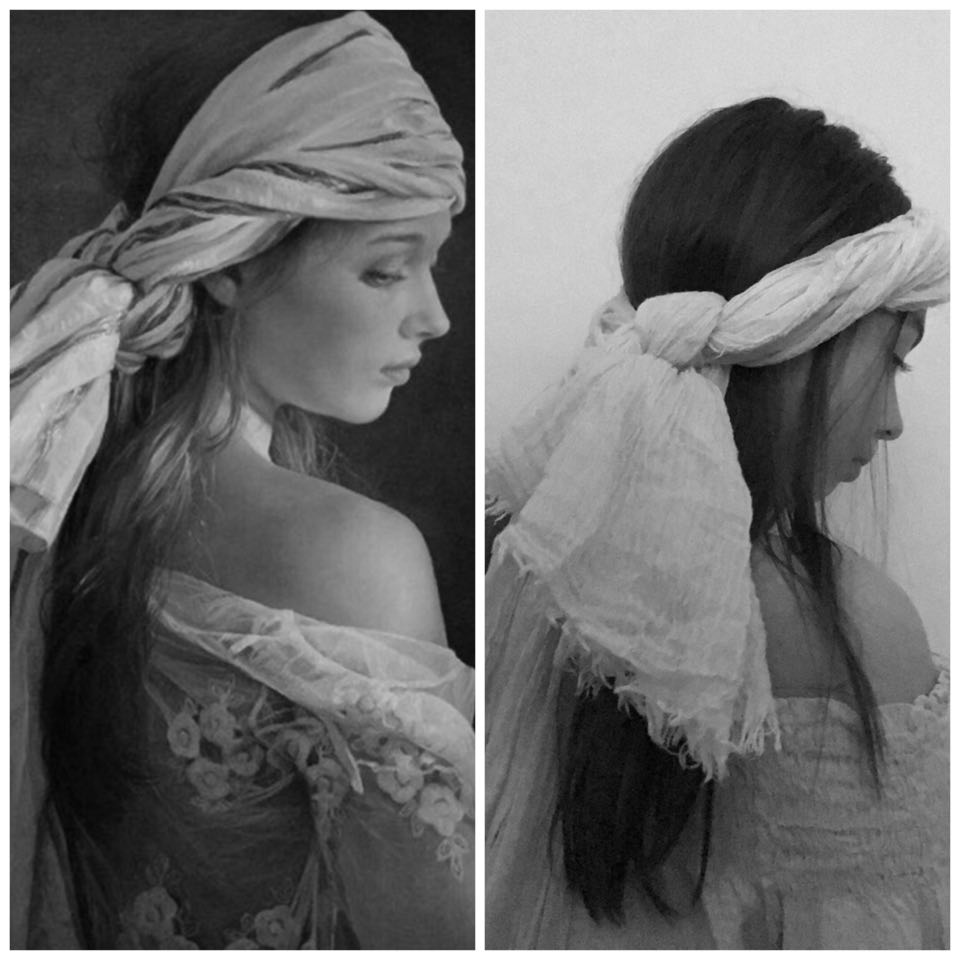 Gál Dorottya, Serge Marshennikov-Portrait
Diseminarea Activităţii
MULŢUMESC
Prof.  Szőcs Réka
Şcoala Gimnazială “Petőfi Sándor”
Târgu Secuiesc
Clasa a VI-a B